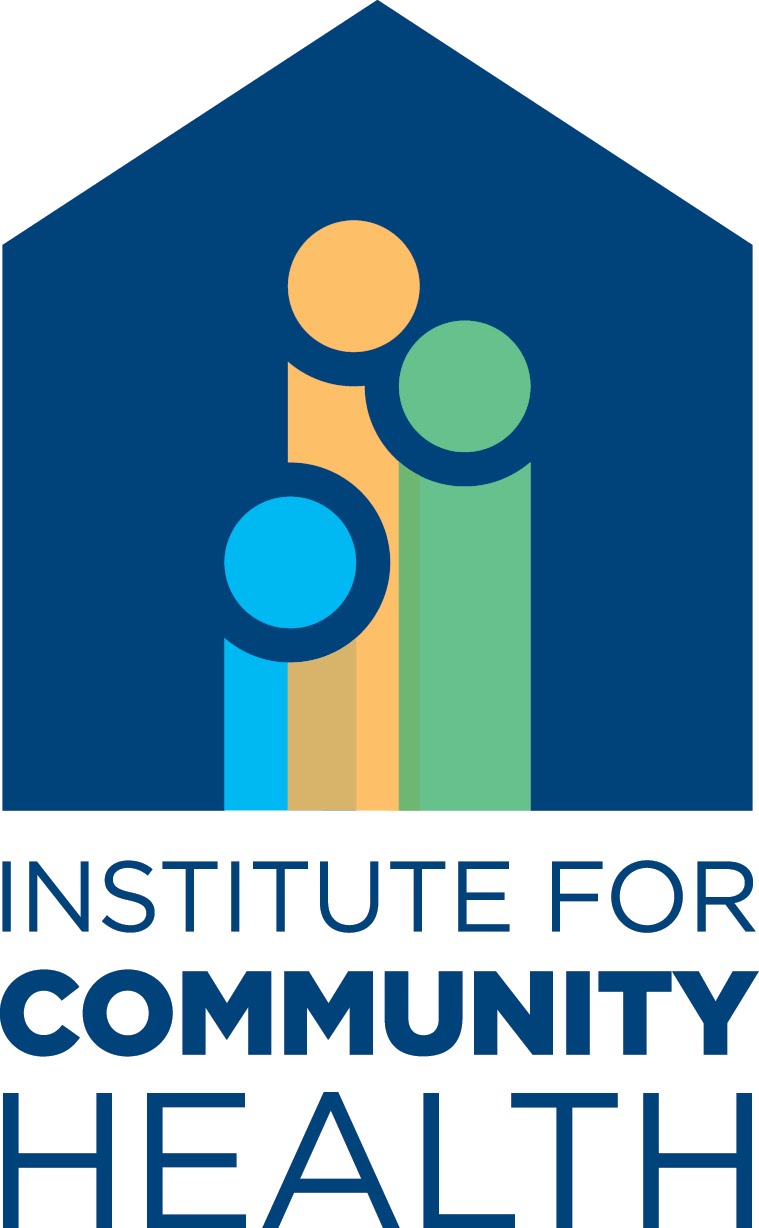 A Retrospective Evaluation of  the Behavioral Health Intensive Clinical Advisors program
Sharon Touw, MPH1, Sarah Jalbert, MA, MS1, Colleen O’Brien,PsyD2
 1 The Institute for Community Health, Malden, MA; 2Cambridge Health Alliance, Somerville, MA
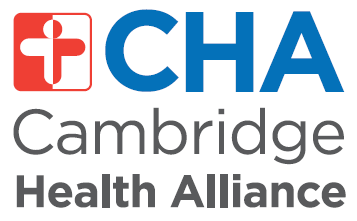 Key Takeaway
Results: Utilization
The BHICA Intervention
Population: Patients in CHA’s  MassHealth Accountable Care Partnership Plan with frequent acute utilization for mental health and/or substance use disorders
Philosophy: Frequent acute behavioral health utilization  is a  consequence of  the health care  delivery system fragmentation, lack of coordination, and inadequate community-based support. 
Model: Experienced, masters level  counselors and social workers coordinate, and consult with internal and external treatment providers and stakeholders to promote integrated, quality care in the least restrictive environment without overburdening the patient
The BHICA program supports patients with SMI and substance use disorders by connecting them to services in a way that integrates their care with community partners and presents minimal burden to patients. Findings  from the evaluation show that BHICA participation:
Is associated with greater engagement in MassHealth
Appears to reduce the incidence and length of future behavioral health-related hospital stays.
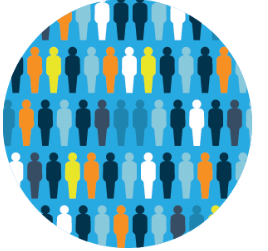 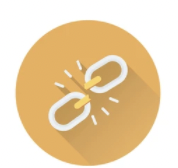 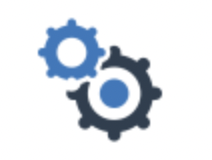 Methods
Quasi-experimental design : Intervention group: patients who met enrollment criteria for BHICA using claims data between September 2018 and October 2019 Comparison group: Tuft Health Plan’s Managed Care members who met the eligibility for BHICA 
Propensity score weighting process used to balance differences between the groups for diagnoses of homelessness and substance use disorder, gender, age and insurance rating category.
Discussion
Limitations
We are unable to attain any information about programs that the comparison patients may be participating in.
There was inconsistent documentation of BHICA enrollment  in EPIC and there was nuance exercised when applying the BHICA eligibility criteria resulting in a smaller subset of BHICA patients being included  in this evaluation.  Those for whom eligibility could not be confirmed using utilization data in the claims file were excluded.
Small sample size of the  BHICA group
We also had challenges with missing data, especially with the comparison group. 26% of the comparison group was missing their race/ethnicity, so we were unable to account for this important covariate in our analysis.
Recommendations
A more rigorous  study design:  Randomized controlled trial or a prospective design using regression discontinuity
Clearly document BHICA enrollment in EPIC
Incorporating qualitative methods to understand how the program is impacting patients.
50%
35%
Data:  Demographic, utilization and diagnosis information derived from medical claims data 
Structure: 
Pre period: 6 months prior to enrollment or meeting eligibility requirements
Treatment period:: Standardized at 8 months  to be able to apply it to the comparison group
Post period: 6 months post discharge from the program
Outcomes:
Primary:  Change in emergency department and inpatient utilization for behavioral health and non-behavioral health  diagnoses pre  to post, relative to the amount of time active on the health plan.
Secondary: Engagement in the health care plan
15%
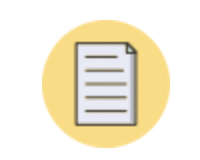 We did not see significant differences in the difference (post-pre) for emergency room encounters between the two groups.
Discussion/Recommendations
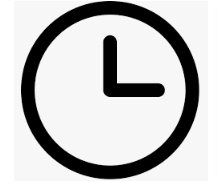 Results: Patient engagement
BHICA members were significantly more likely to  meet the criteria  for  inclusion in the utilization study (at least 1/3 of a  month engaged during each time period).  (p=0.016)

BHICA members were, on average, engaged in the health care plan .82 members months longer than the comparison group during the post period. (p=.0003)
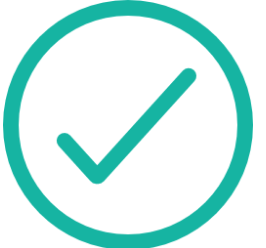